BÀI 2: CON LẮC LÒ XO
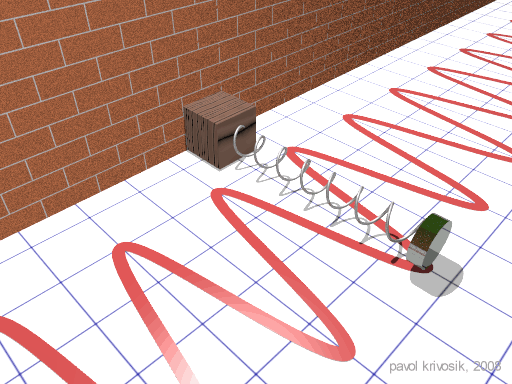 Các dạng lò xo
CON LẮC LÒ XO
Năng lượng CLLX
I. CON LẮC LÒ XO
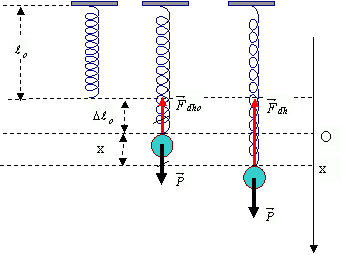 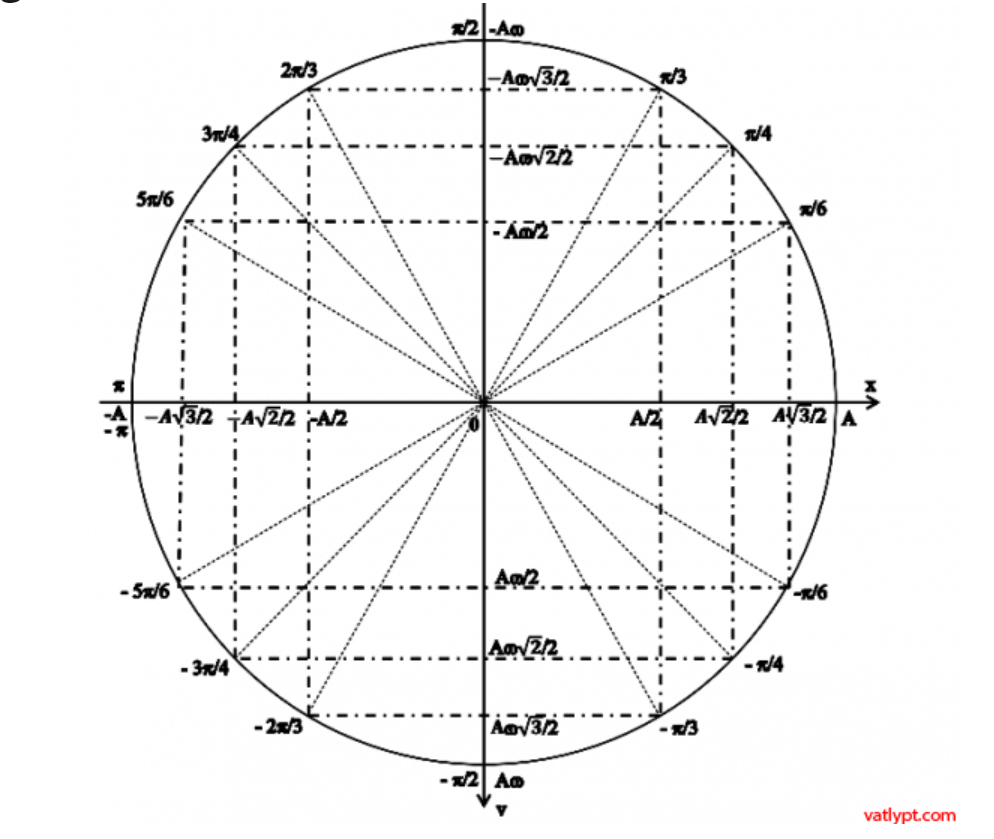 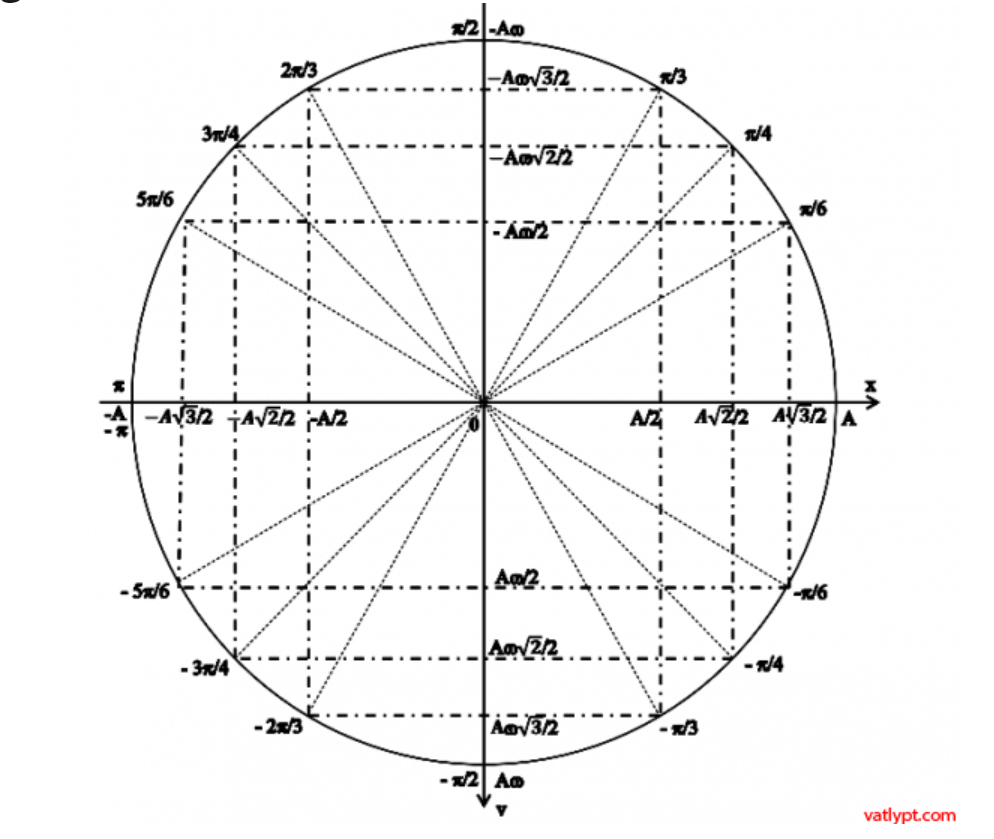 I. CON LẮC LÒ XO
1/ Định nghĩa:
Con lắc lò xo gồm một vật nặng có khối lượng m gắn vào một đầu của lò xo có độ cứng k, đầu còn lại của lò xo cố định.
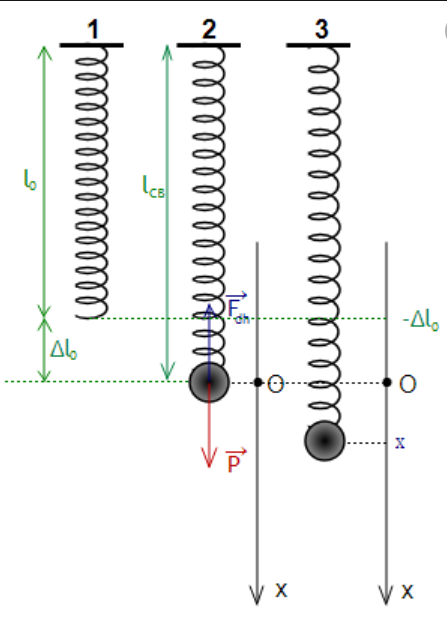 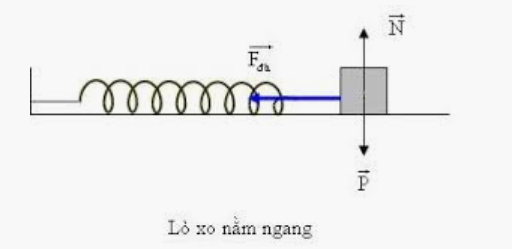 2/ Con lắc lò xo nằm ngang:
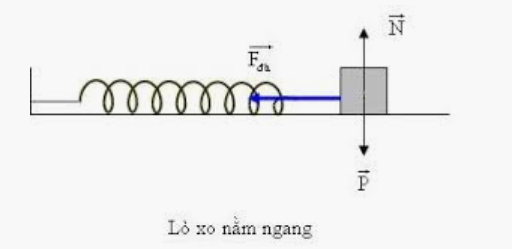 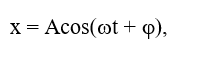 Phương trình li độ
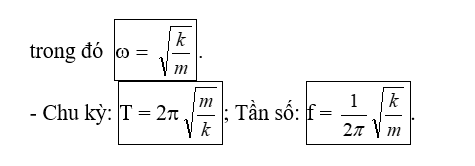 *) Lực đàn hồi: Fđh = kx với x= Δl
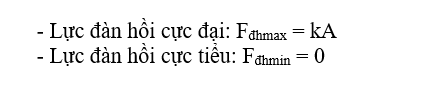 *) Chiều dài:
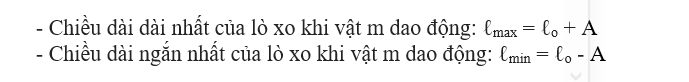 3/ Con lắc lò xo thẳng đứng:
*) Tại VTCB
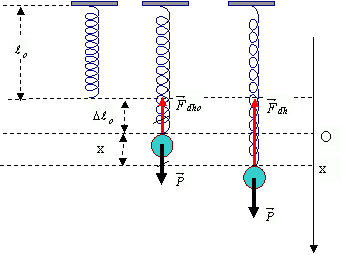 F dh = P
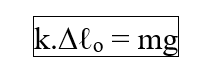 3/ Con lắc lò xo thẳng đứng:
*) CT chiều dài:
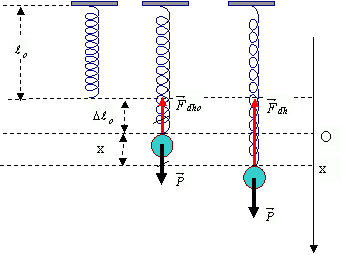 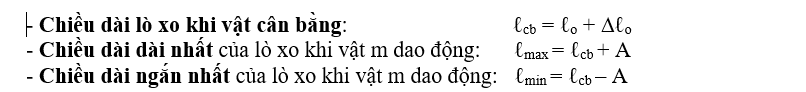 3/ Con lắc lò xo thẳng đứng:
*) CT độ lớn lực đàn hồi: Fdh  =kΔl
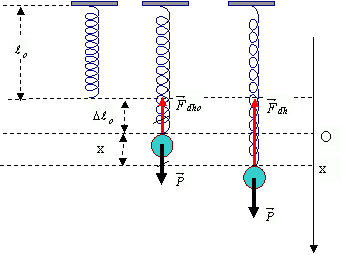 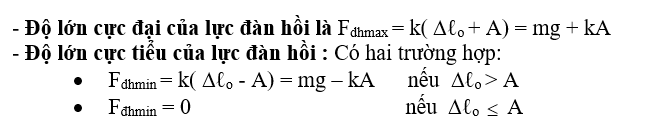 3/ Con lắc lò xo thẳng đứng:
*) CT độ lớn lực đàn hồi
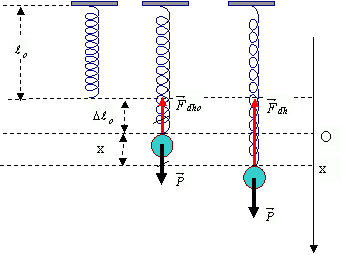 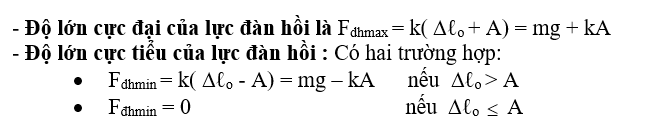 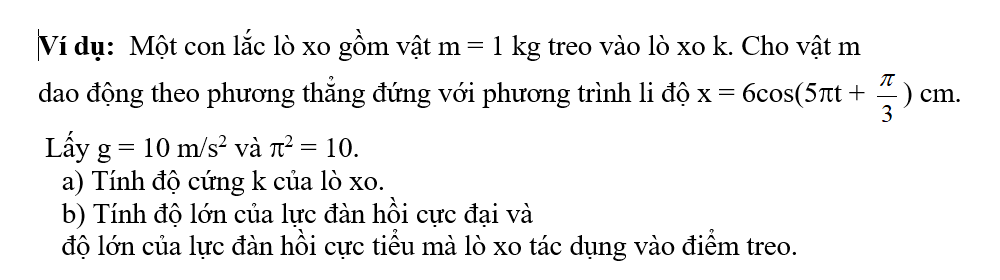 II. NĂNG LƯỢNG CON LẮC LÒ XO
1/ Động năng:
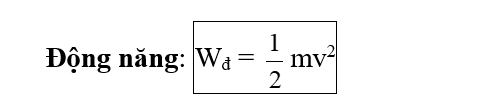  Hạ bậc ta được:
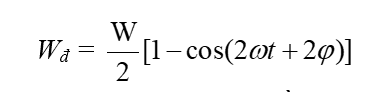 Taàn so góc của động nặng : ωđ = 2ω suy ra chu kì của động năng Tđ =T/2, tần số của động năng fđ = 2f 
(với T, f là chu kì và tần số của li độ)
II. NĂNG LƯỢNG CON LẮC LÒ XO
2/ Thế năng:
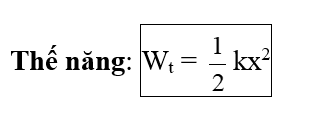 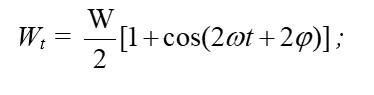  Hạ bậc ta được:
Taàn so góc của thế nặng : ωt = 2ω suy ra chu kì của động năng Tt =T/2, tần số của động năng ft = 2f 
(với T, f là chu kì và tần số của li độ)
II. NĂNG LƯỢNG CON LẮC LÒ XO
2/ Cơ năng:
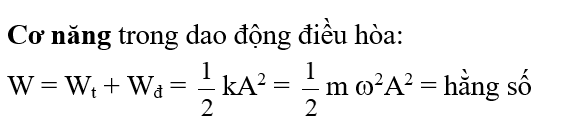 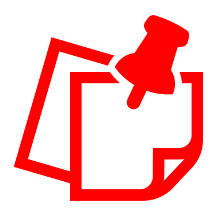 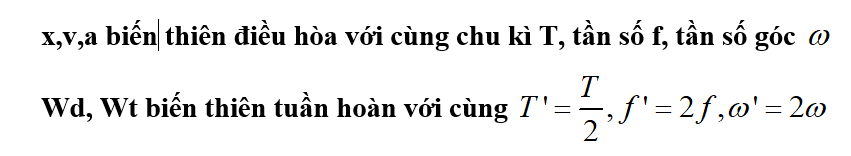 II. NĂNG LƯỢNG CON LẮC LÒ XO
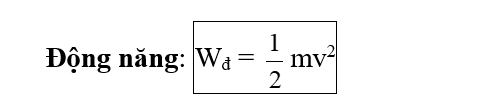 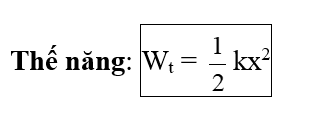 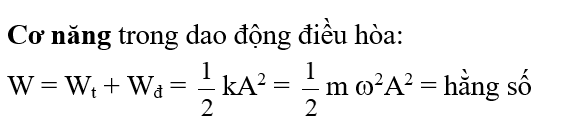 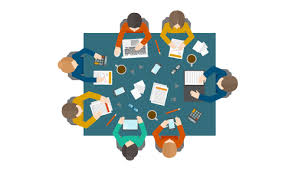 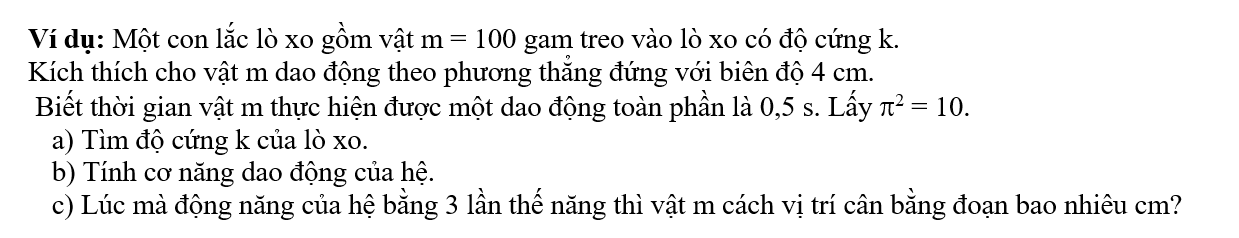